Můj web-jak se naučit běžkovat
David Bauer I2
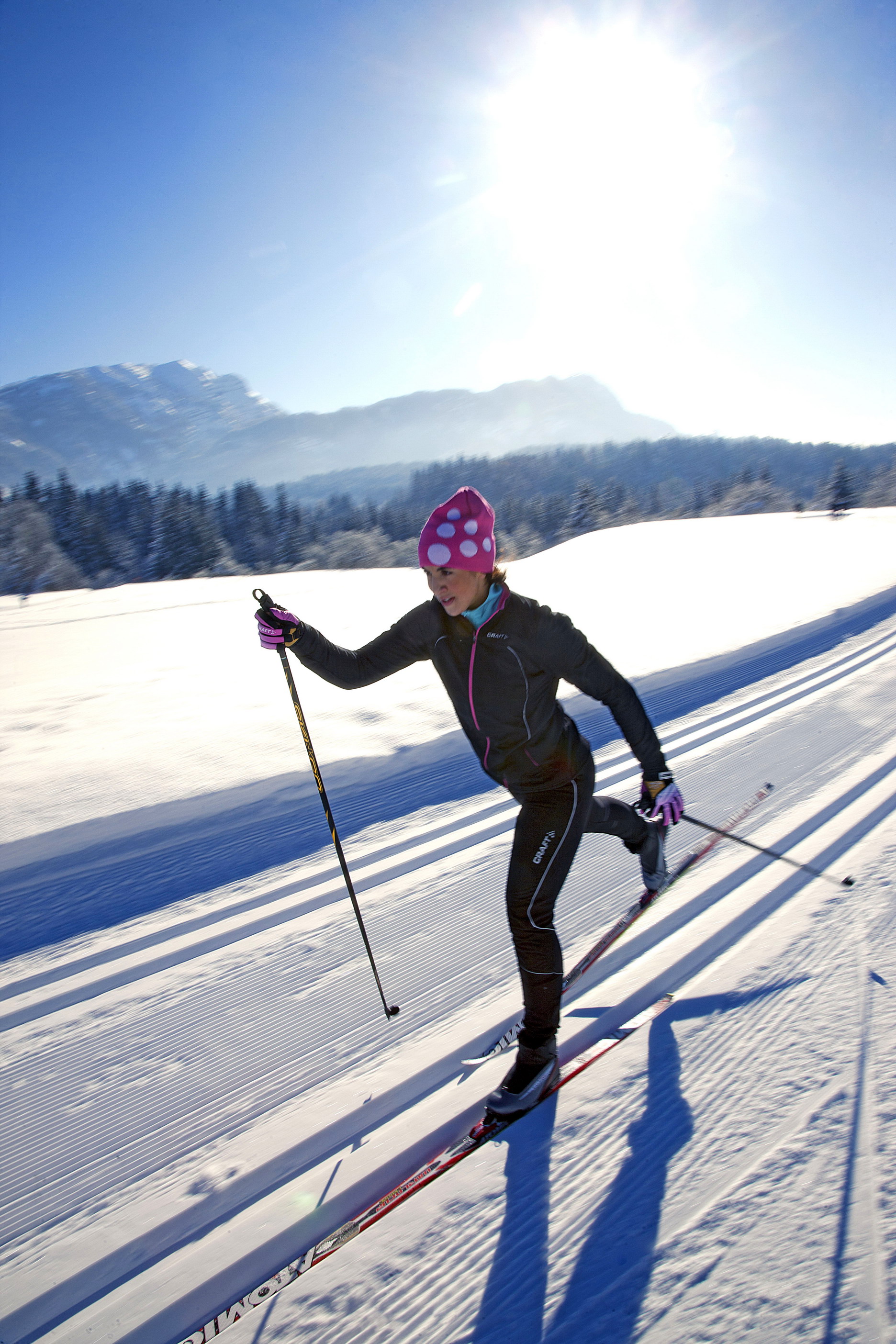 Proč ?
Zábava
Hobbíci
výsledek
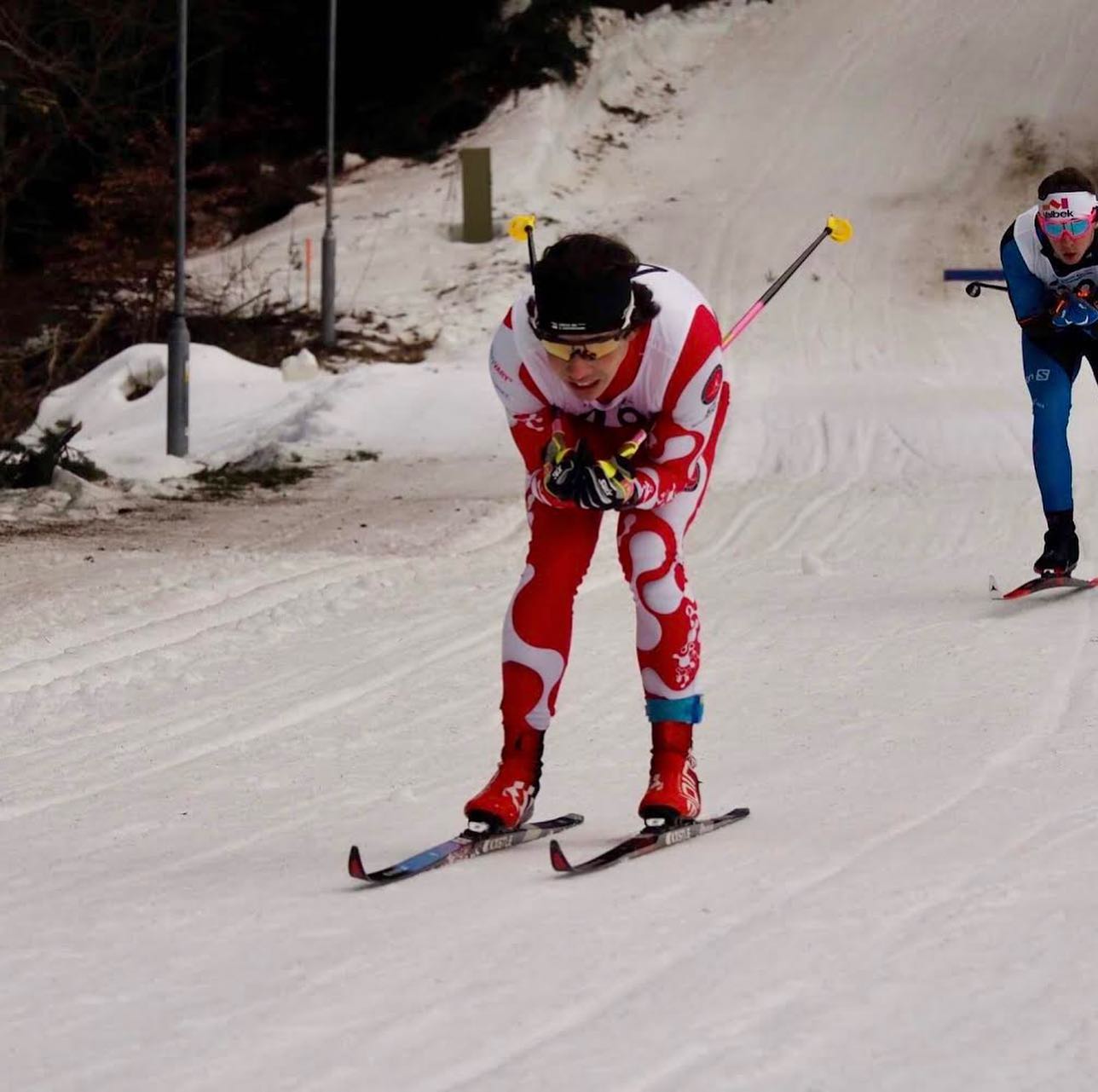 Co tam bude?
Klasická technika
Bruslicí technika
Celkový návod jak na běžky
Vybavení na běžky
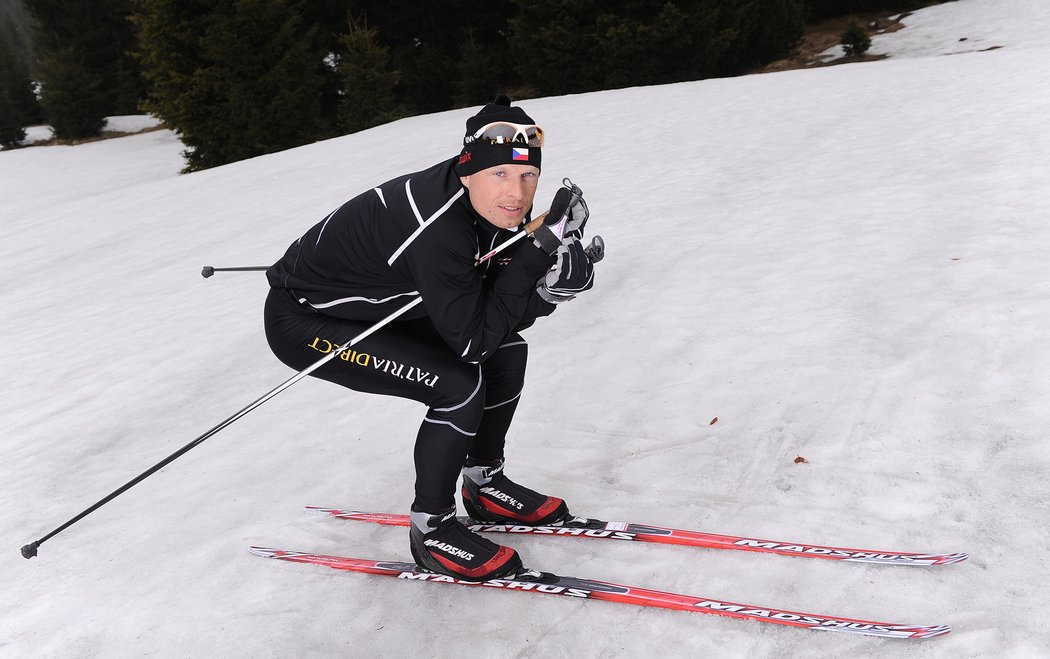 Běžky
Hole
Boty
Oblečení
KONEC